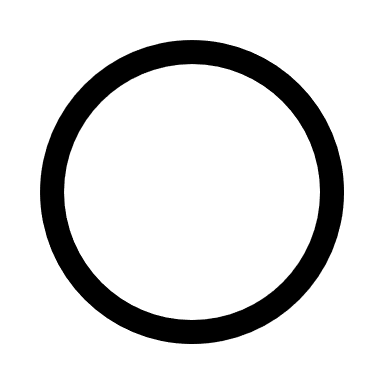 ЗАСТОСУВАННЯ МОВИ ПРОГРАМУВАННЯ PYTHON ПІД ЧАС НАВЧАННЯ ФІЗИКИ
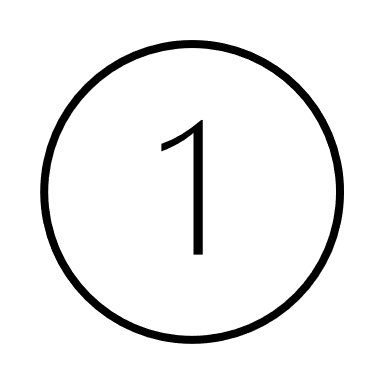 Павшук Є.К., магістрант першого курсу, ФМФ, гр. ОФ-21мп; e-mail: pavshuk.yehor@lll.kpi.ua
Гарєєва Ф.М., канд. пед. наук, доцент; 
e-mail: fainamax51@gmail.com
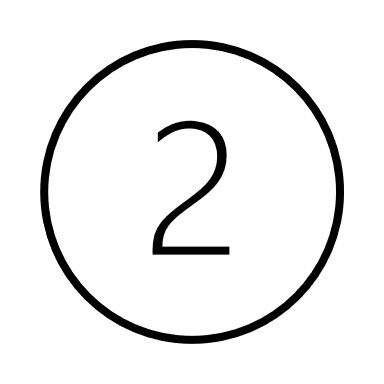 Зміст
Чому не використати готові математичні пакети?
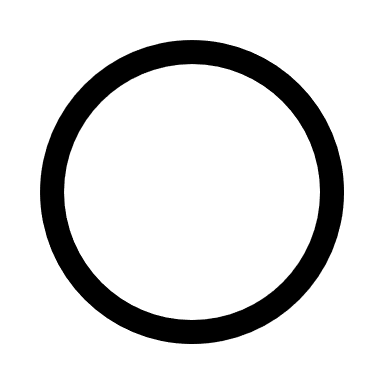 Переваги Python
Бібліотеки Python
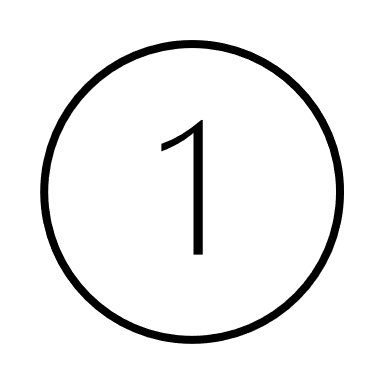 Python у моделюванні фізичних процесів
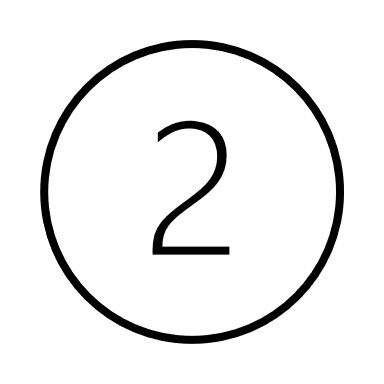 Висновки
2
Чому не використати готові математичні пакети?
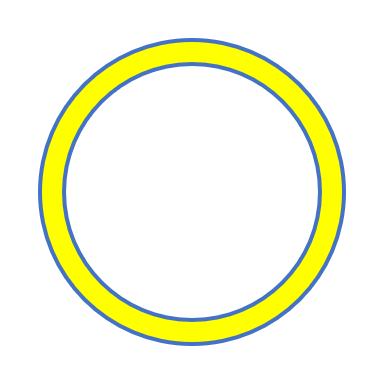 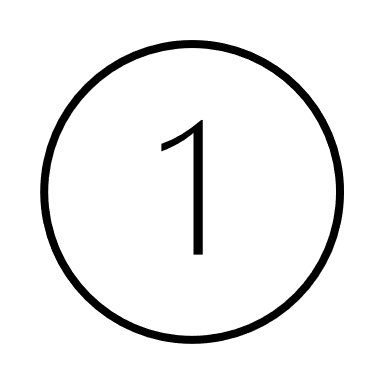 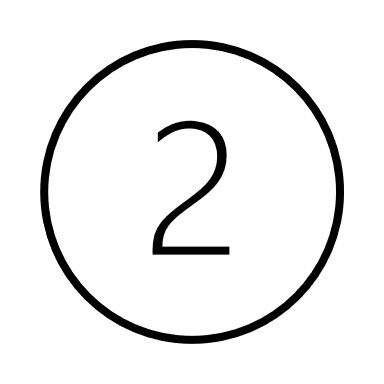 3
Переваги Python
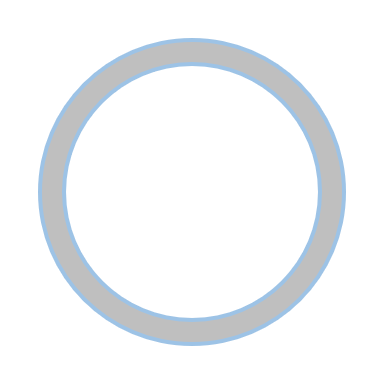 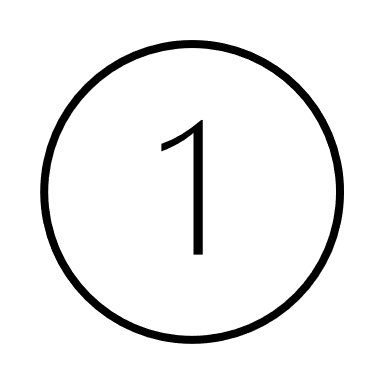 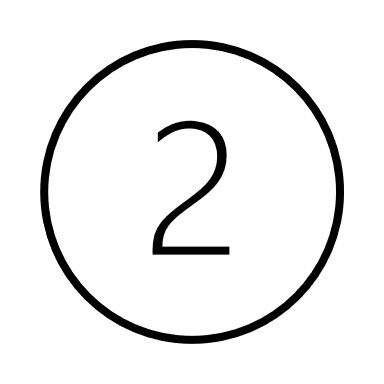 4
Бібліотека NumPy
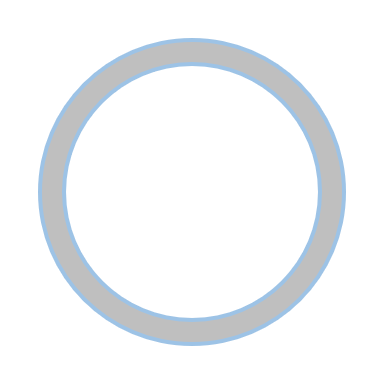 Приклади побудови графіків за допомогою бібліотеки NumPy
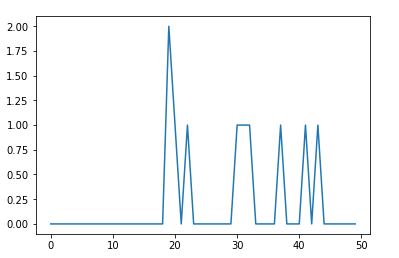 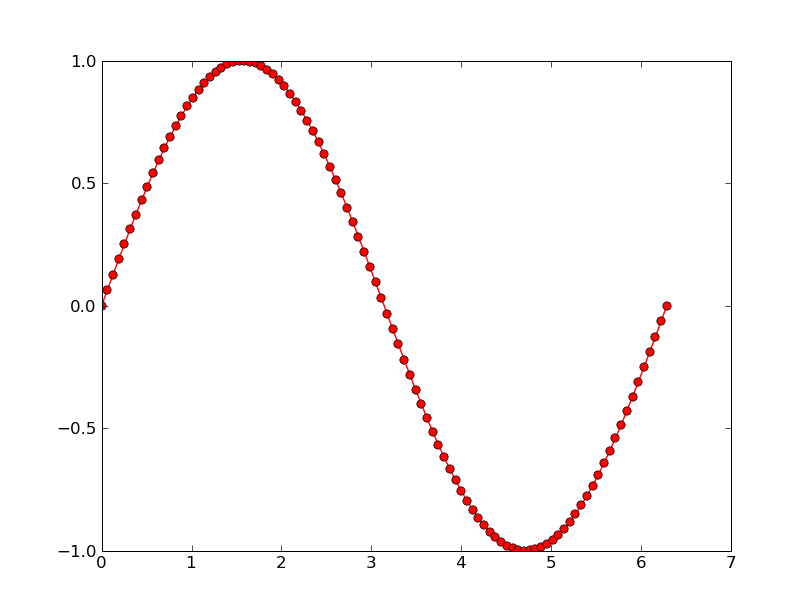 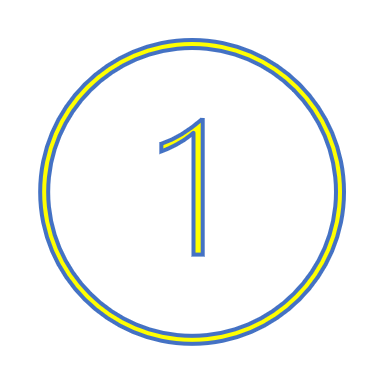 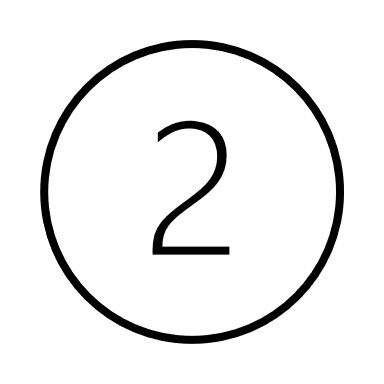 5
Бібліотека NumPy
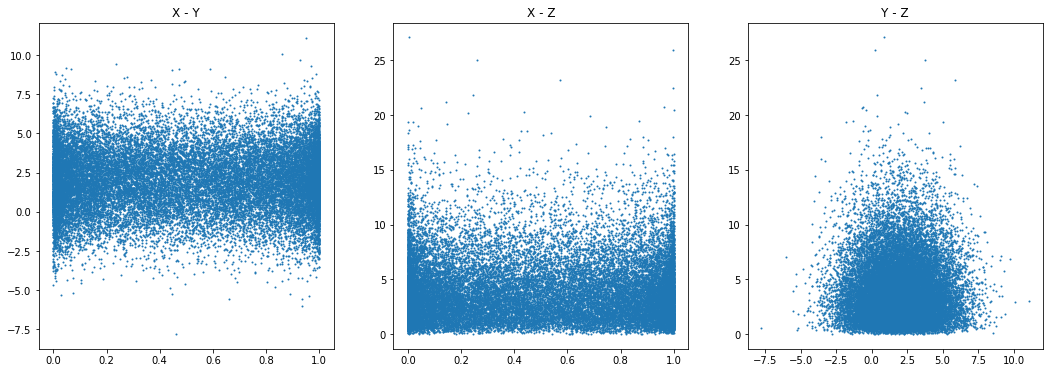 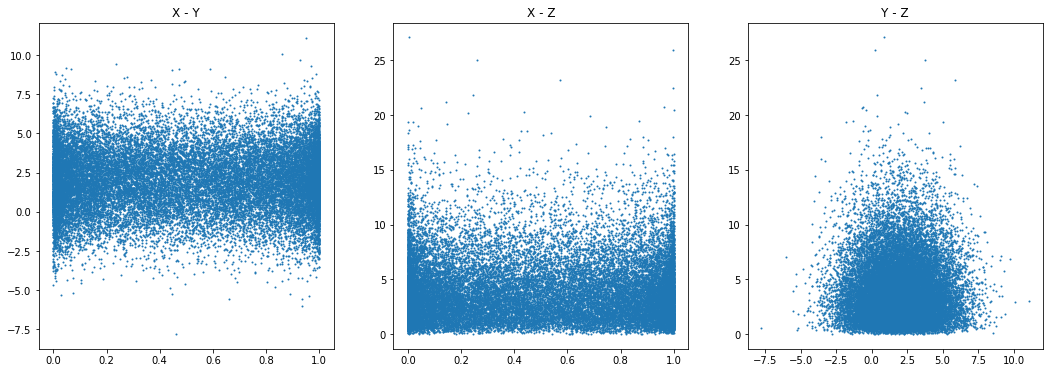 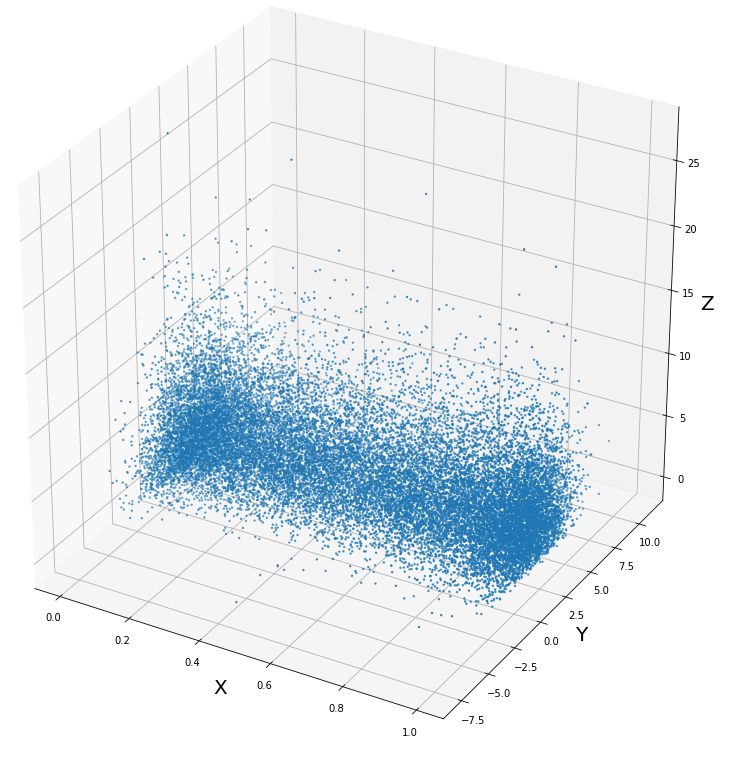 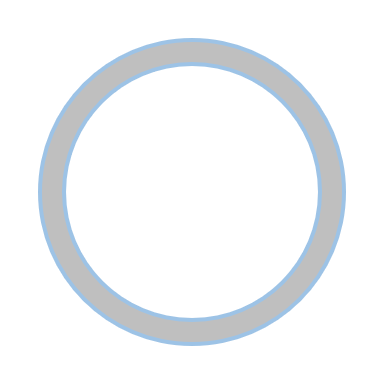 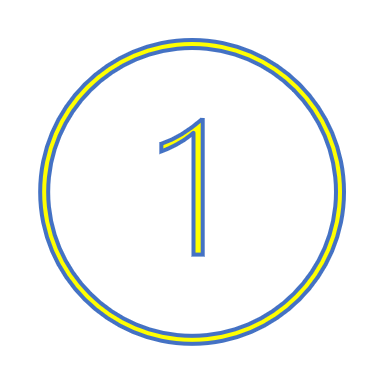 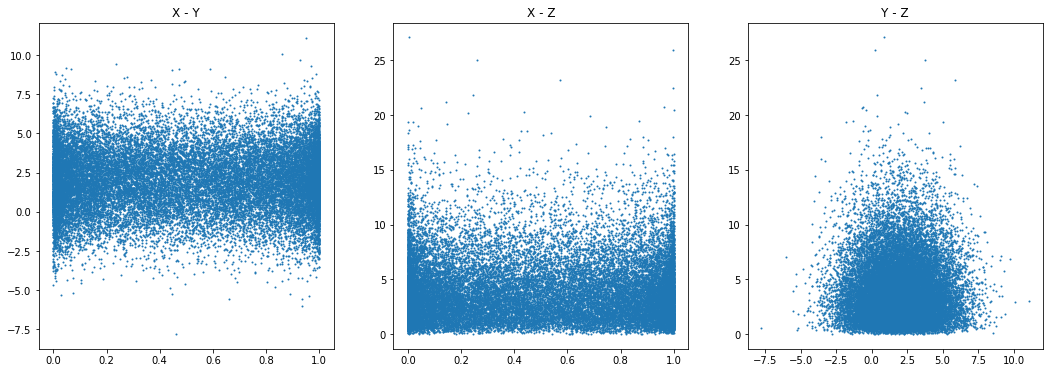 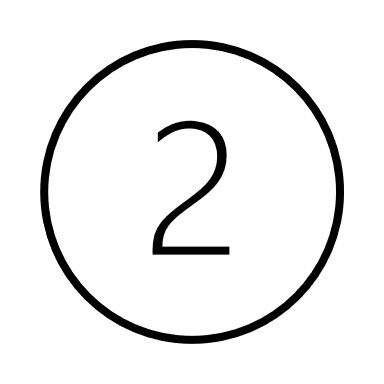 Тривимірна візуалізація даних
Проекції тривимірного графіку
6
Приклади побудови графіків за допомогою бібліотеки NumPy
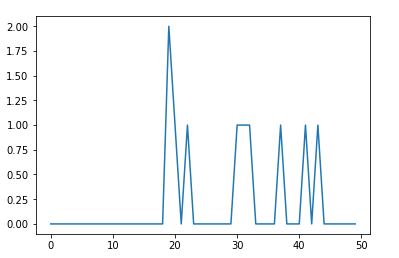 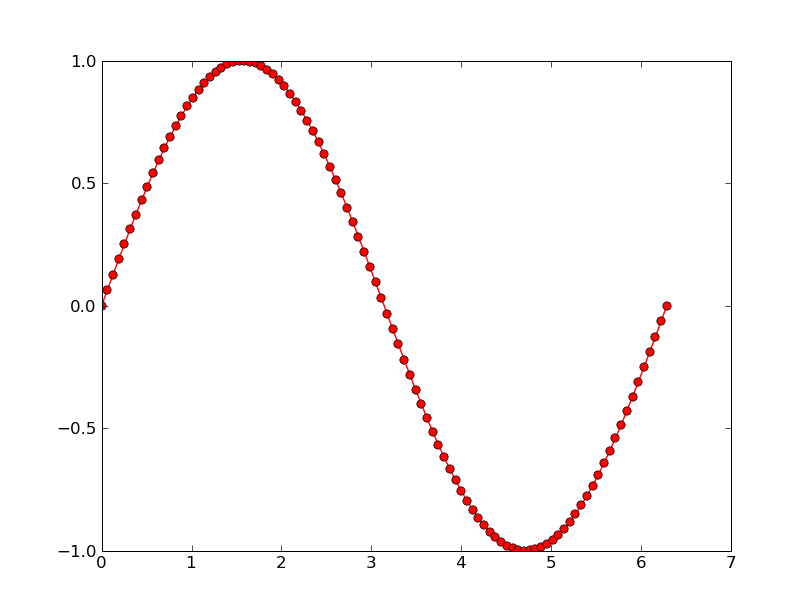 Бібліотека SciPy
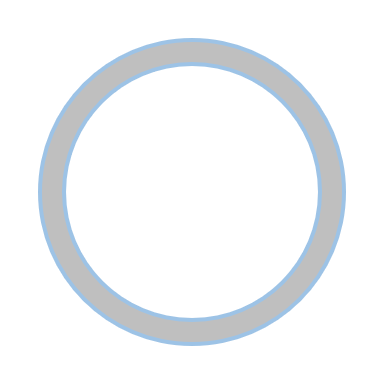 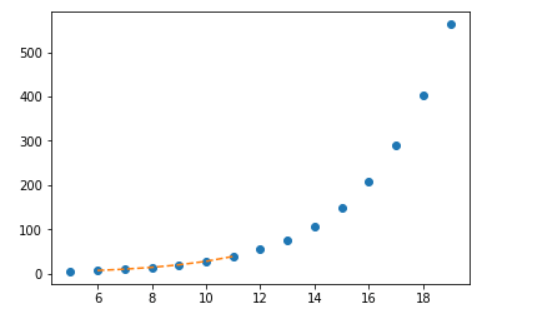 Генерація сигналів
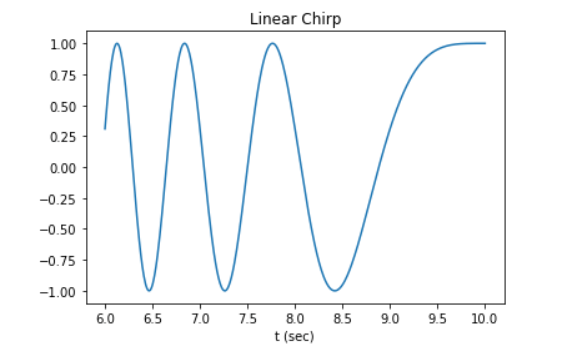 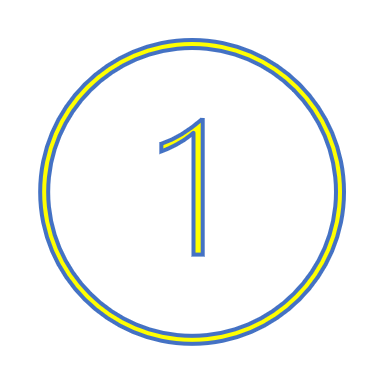 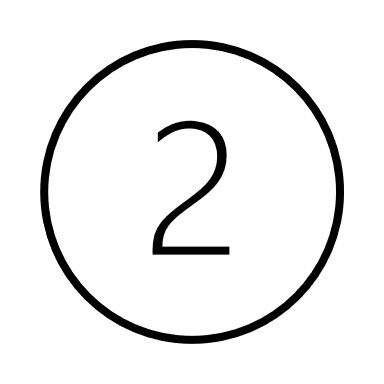 Одновимірна інтерполяція
7
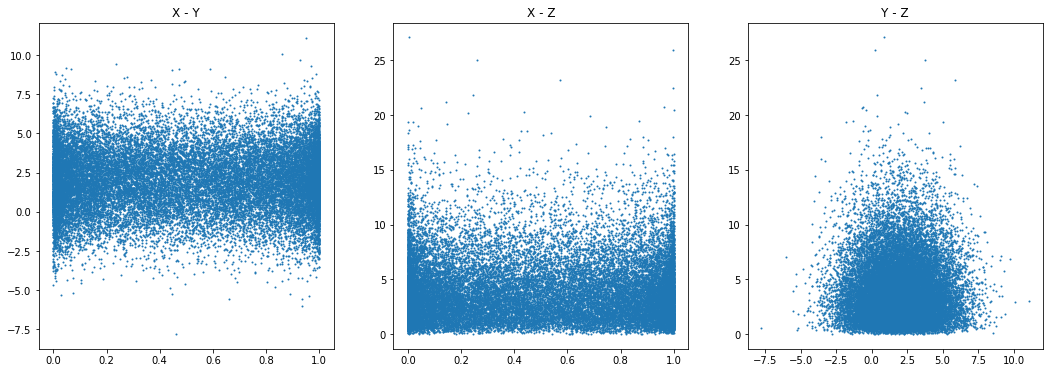 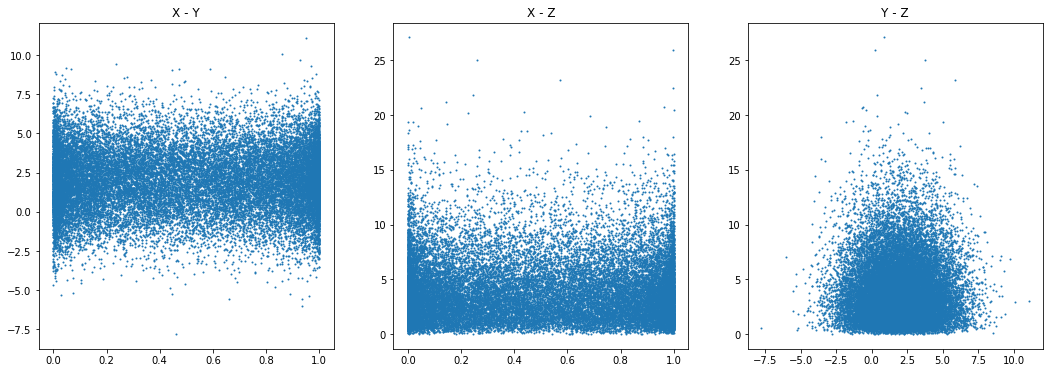 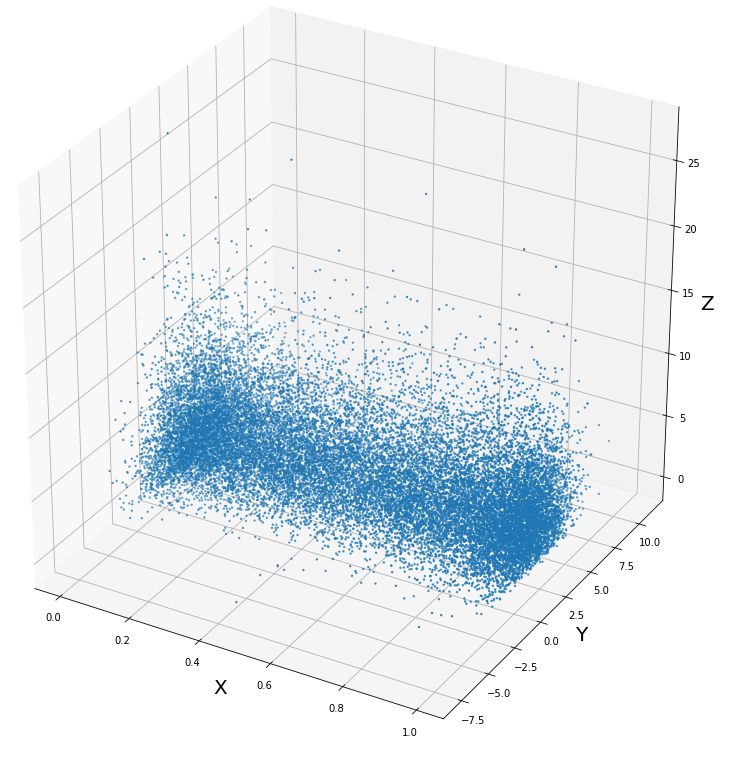 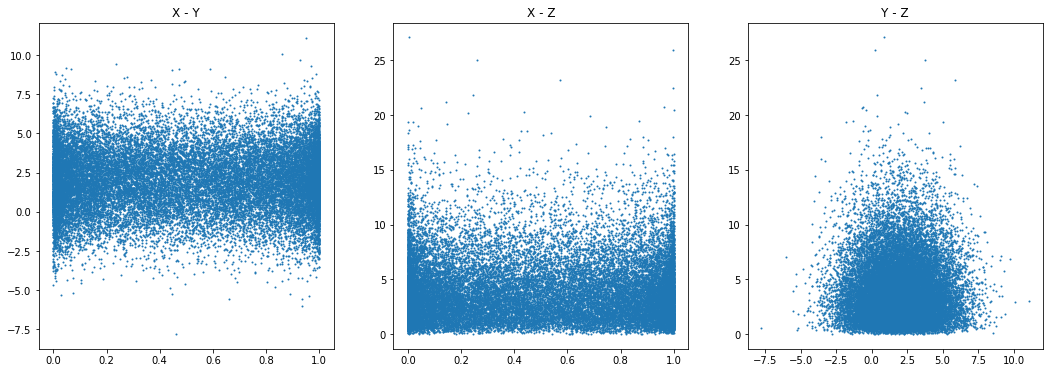 Тривимірна візуалізація даних
Проекції тривимірного графіку
Бібліотека VPython
Анімація математичного маятника
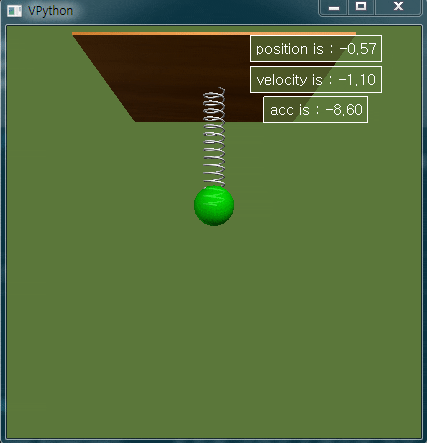 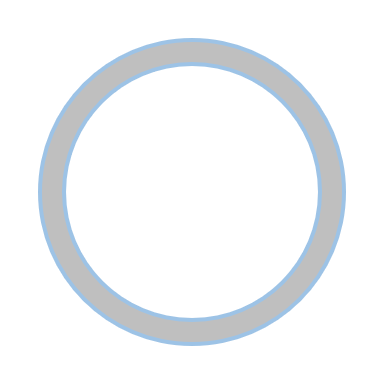 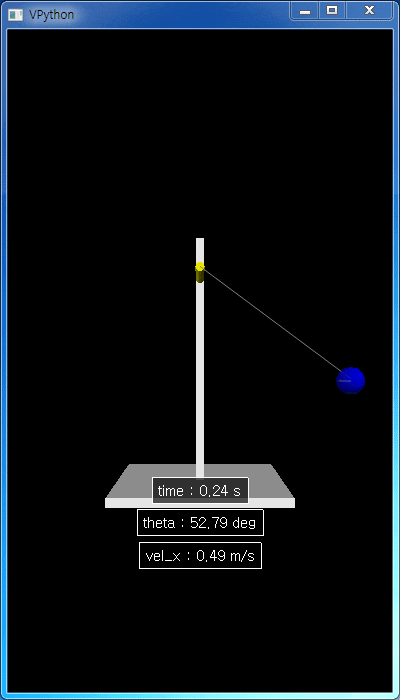 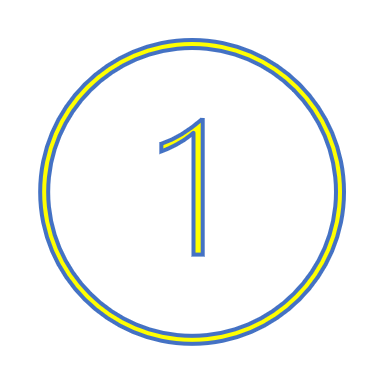 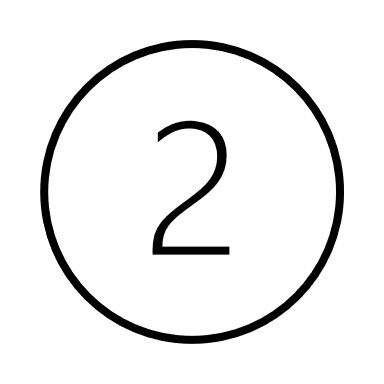 Анімація пружинного маятника
8
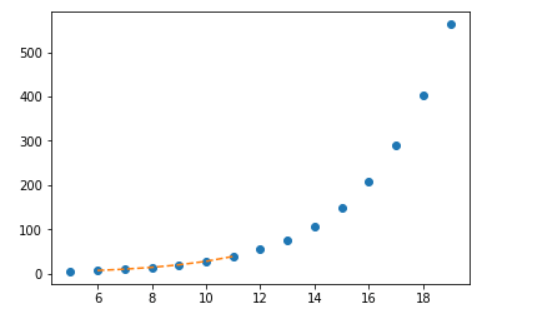 Генерація сигналів
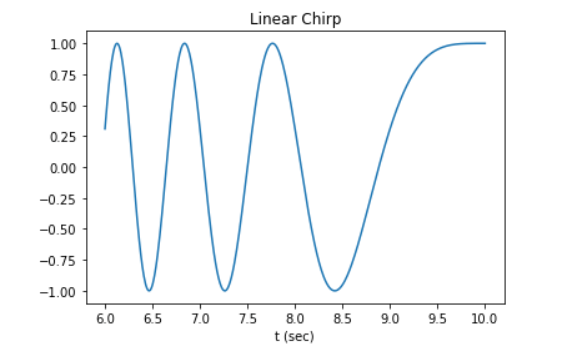 Одновимірна інтерполяція
Бібліотека Matplotlib
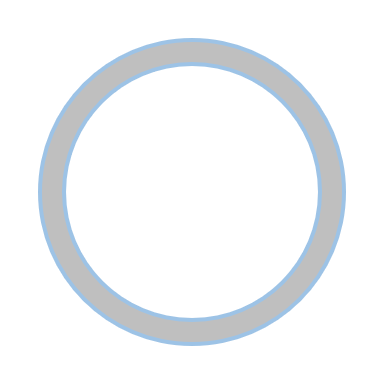 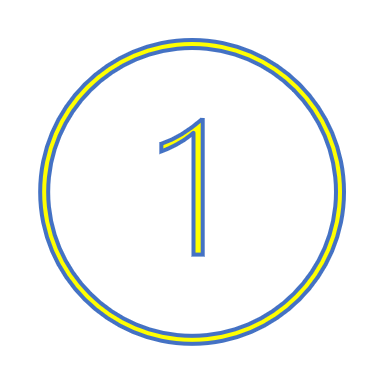 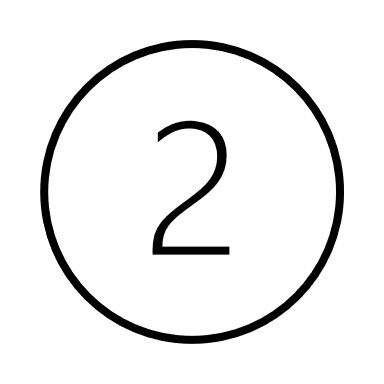 9
Анімація математичного маятника
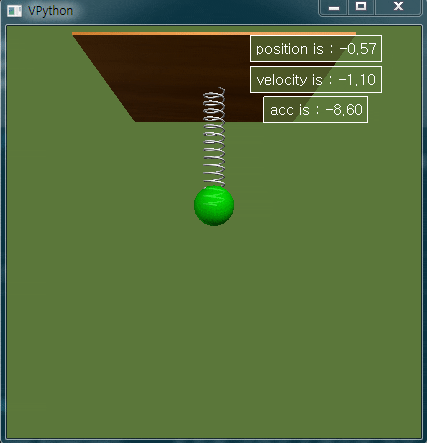 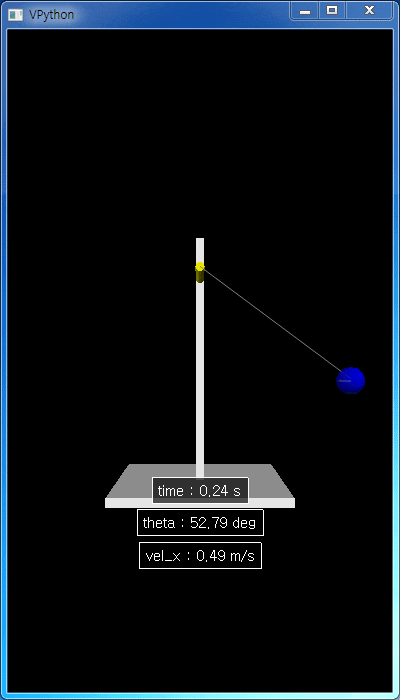 Анімація пружинного маятника
Python у моделюванні фізичних процесів
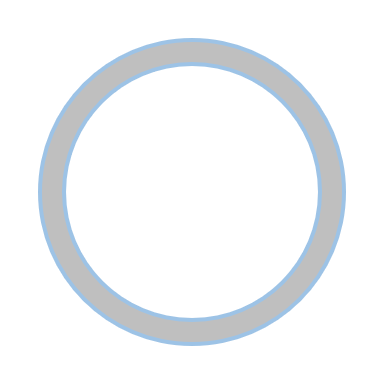 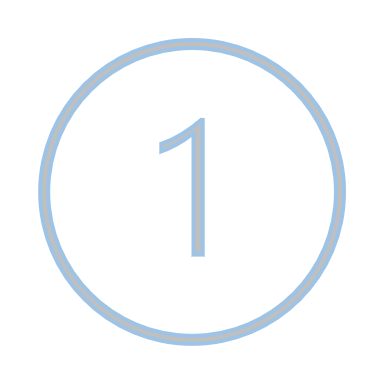 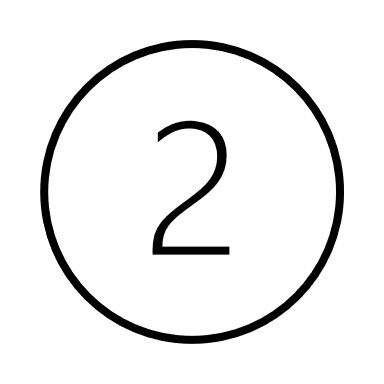 10
Python у моделюванні фізичних процесів
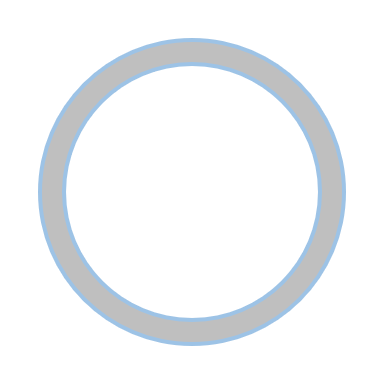 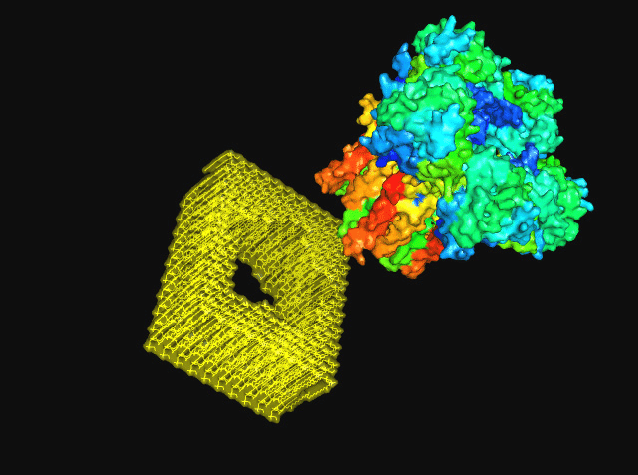 Гра, створена за допомогою PyGame
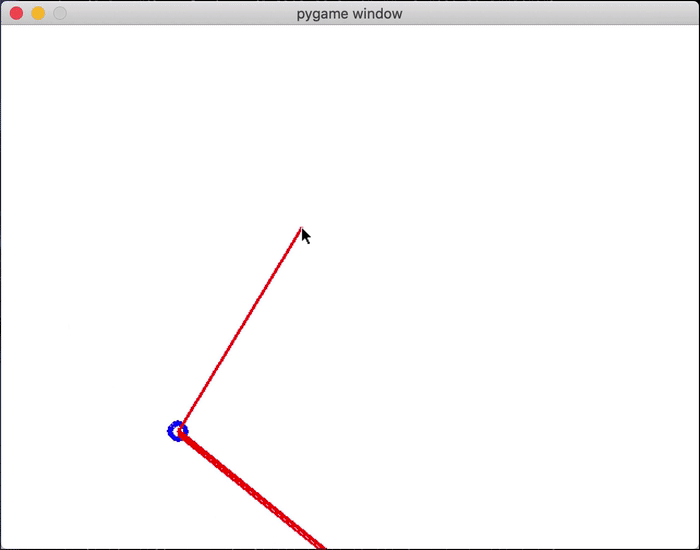 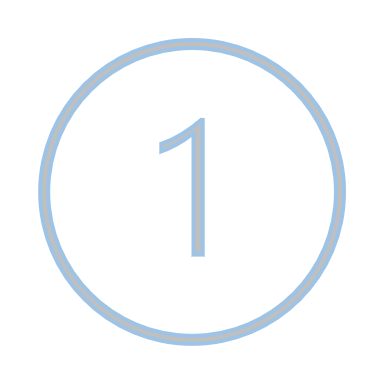 Візуалізація стикування мембранозв'язаного білка з мембраною
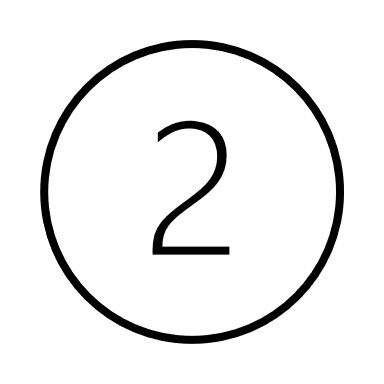 11
Висновки
Використання Python у курсах фізики може допомогти студентам розвинути навички роботи з даними, включаючи збирання, аналіз та візуалізацію
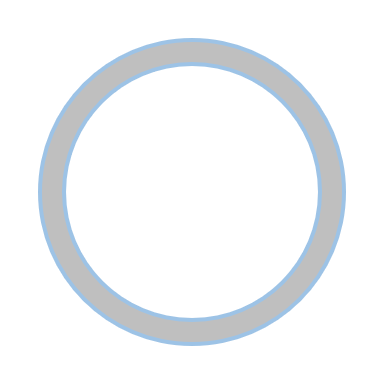 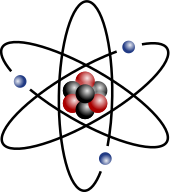 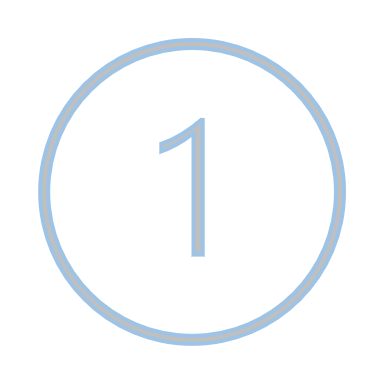 Застосування Python у курсах фізики дає можливість студентам підготуватися до роботи в різних галузях, включаючи науку, технології та інженерію
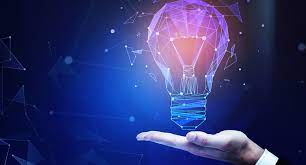 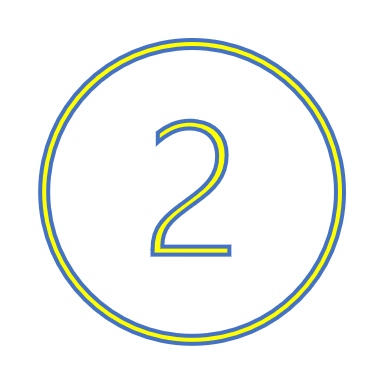 12
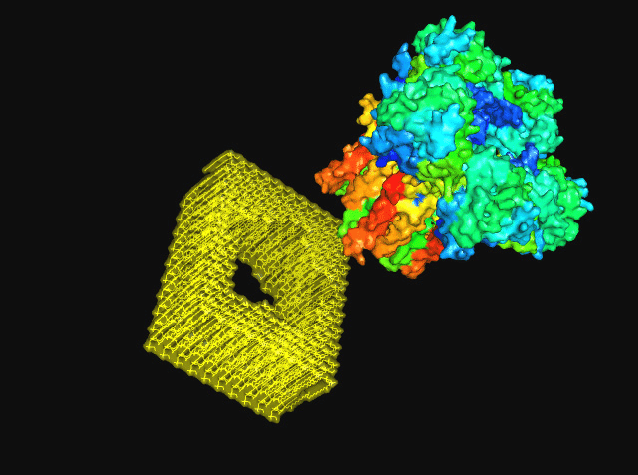 Гра, створена за допомогою PyGame
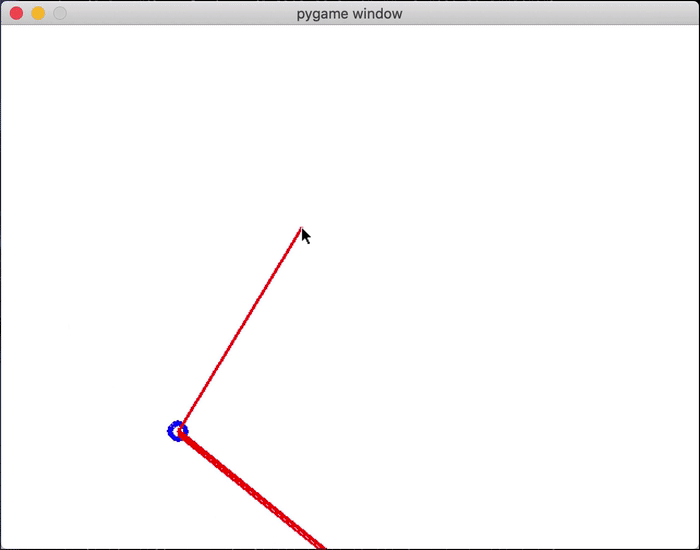 Візуалізація стикування мембранозв'язаного білка з мембраною
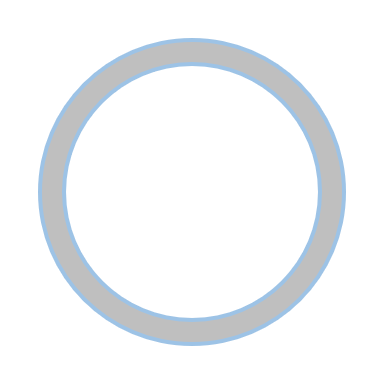 Дякую за увагу!
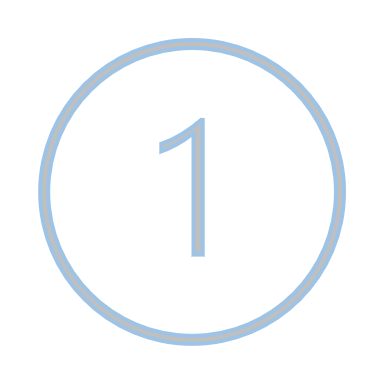 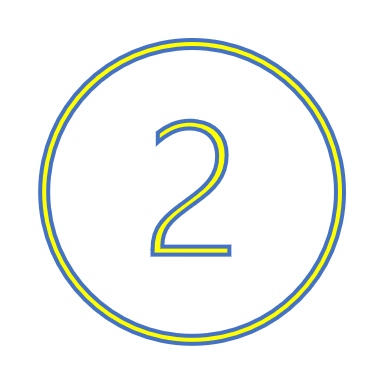 13
Використання Python у курсах фізики може допомогти студентам розвинути навички роботи з даними, включаючи збирання, аналіз та візуалізацію
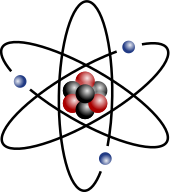 Застосування Python у курсах фізики дає можливість студентам підготуватися до роботи в різних галузях, включаючи науку, технології та інженерію.
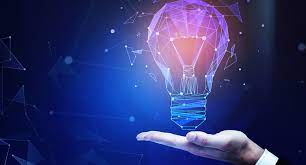